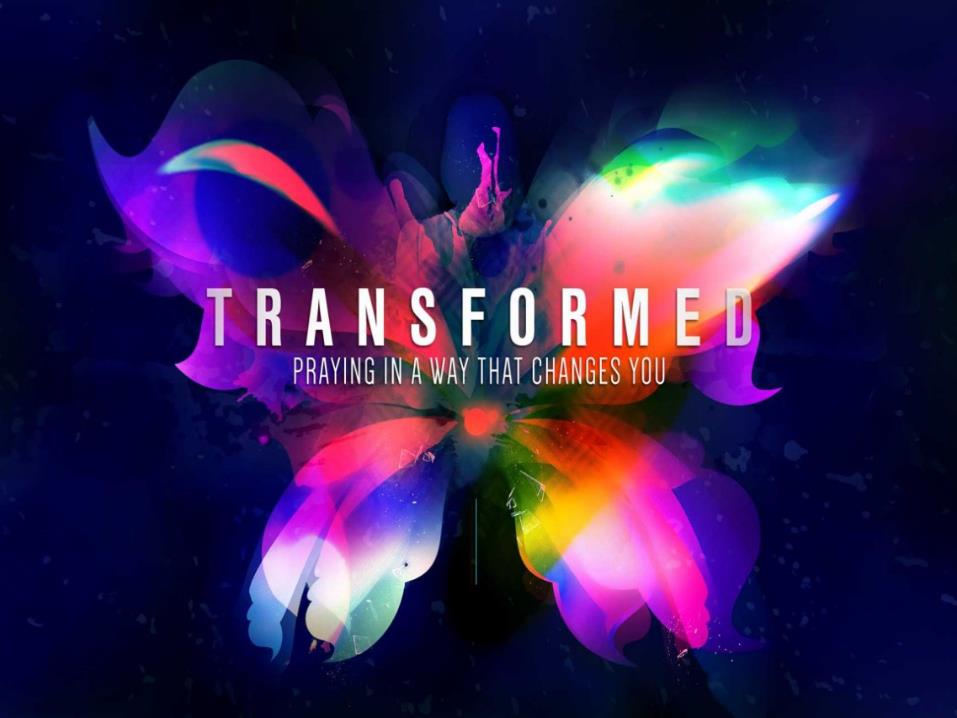 “Cast your anxiety on Him every day, because you know how much He cares for you.”  	~1 Peter 5:7
“I Need Your Help. 
Heal Me. Forgive Me.”
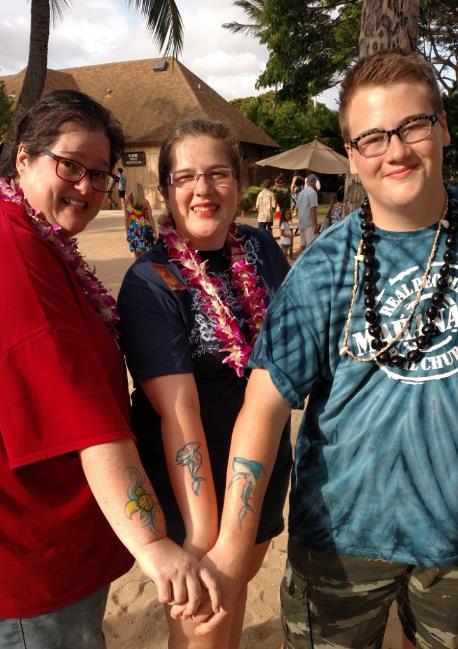 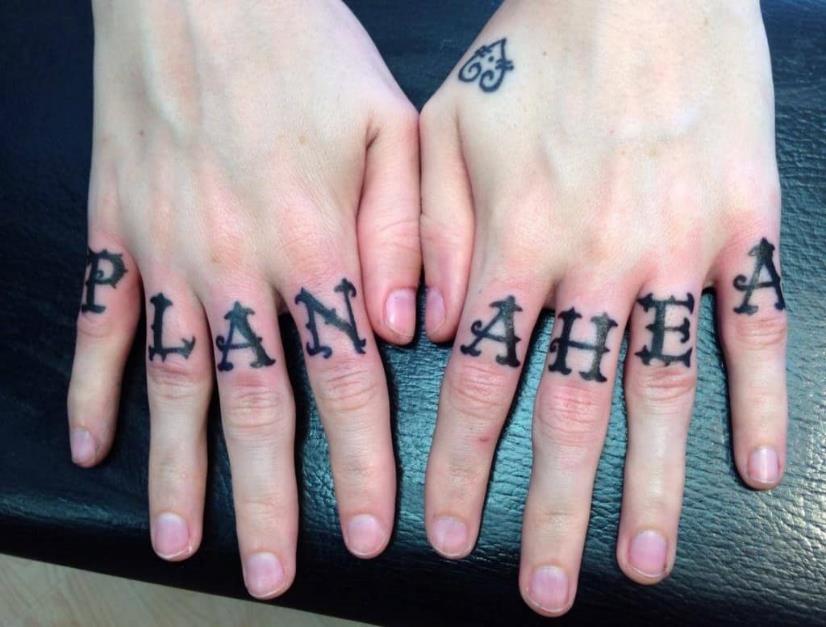 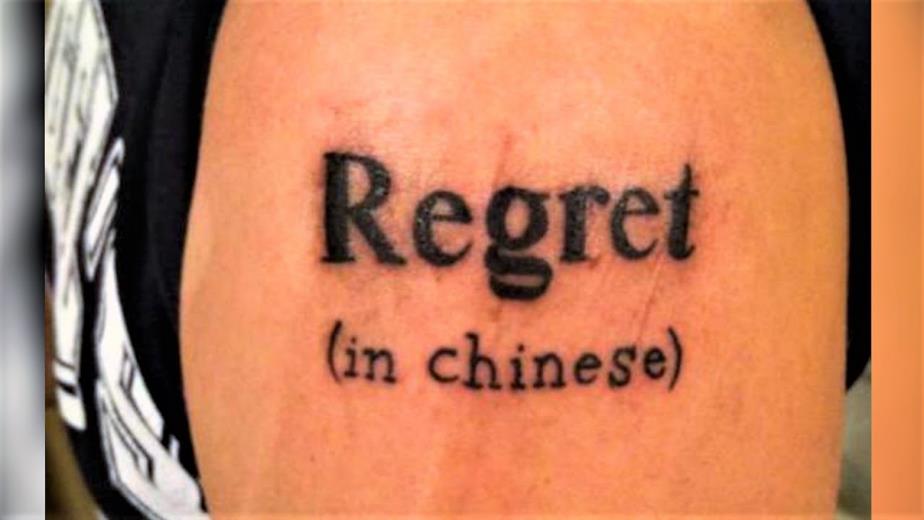 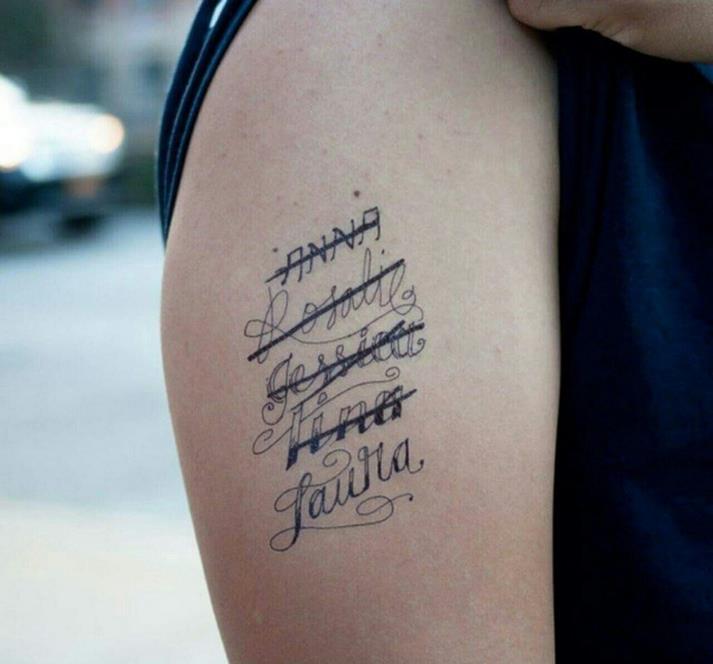 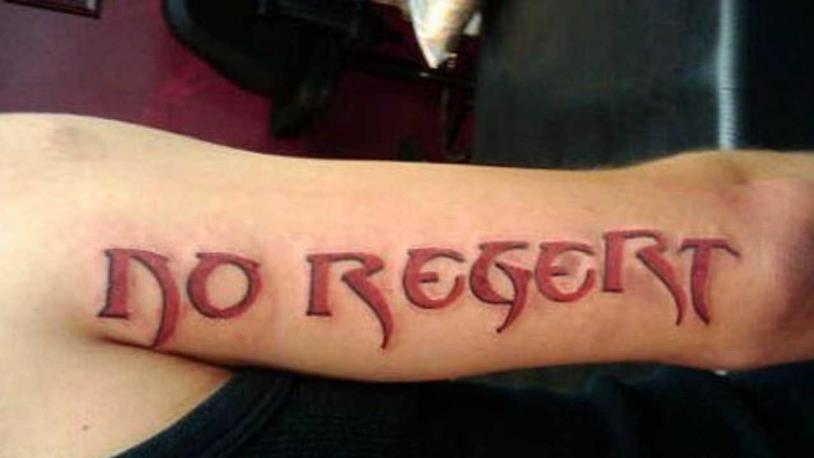 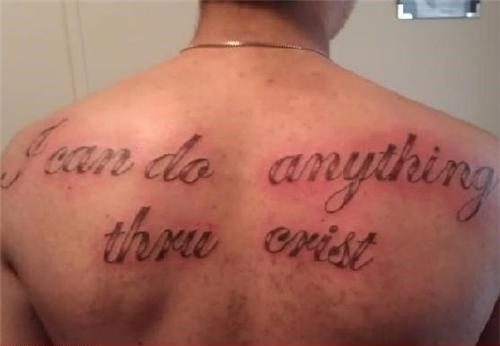 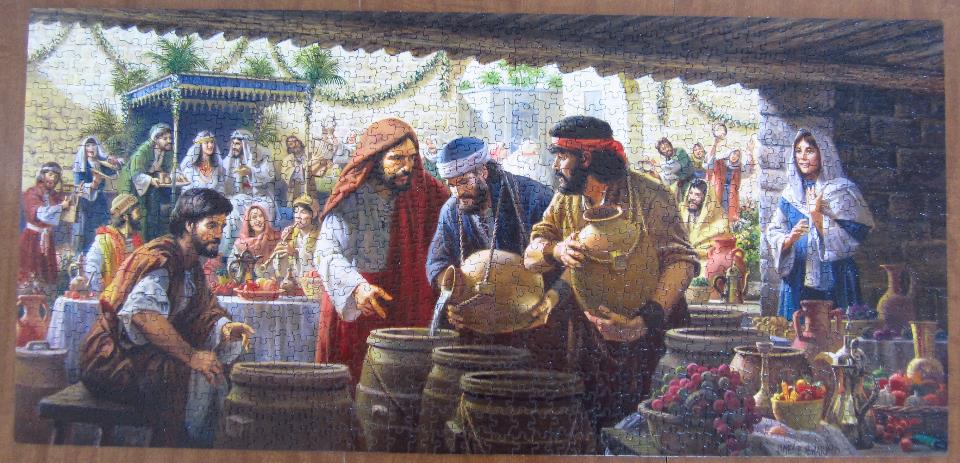 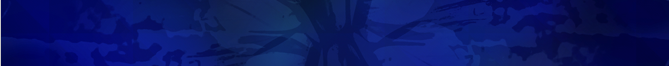 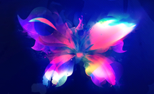 John 2 (CEB)
1 On the third day there was a wedding in Cana of Galilee. Jesus’ mother was there, and 2 Jesus and His disciples were also invited to the celebration. 3 When the wine ran out, Jesus’ mother said to Him, “They don’t have any wine.”
	4 Jesus replied, “Woman, what does that have to do with me? My time hasn’t come yet.”
	5 His mother told the servants, “Do whatever He tells you.”
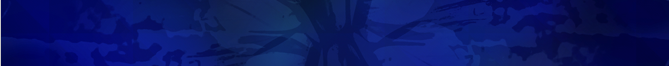 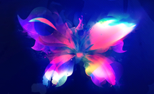 John 2 (CEB)
6 Nearby were six stone water jars used for the Jewish cleansing ritual, each able to hold about twenty or thirty gallons. 7 Jesus said to the servants, “Fill the jars with water,” and they filled them to the 
brim. 8 Then He told
 them, “Now draw 
some from them 
and take it to the 
headwaiter,” and 
they did.
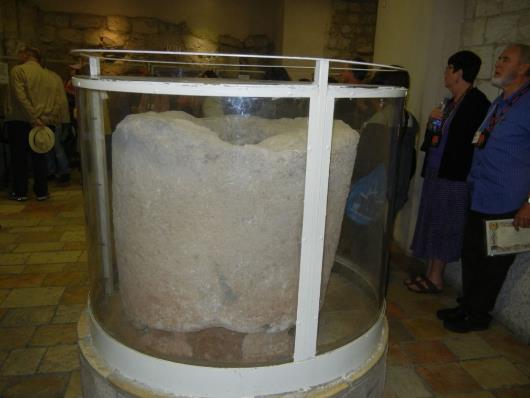 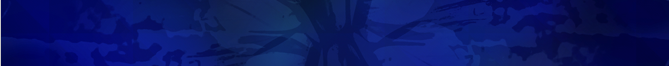 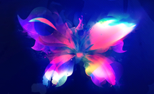 John 2 (CEB)
9 The headwaiter tasted the water that had become wine. He didn't know where it came from, though the servants who had drawn the water knew. The headwaiter called the groom    10 and said, “Everyone serves the good wine first. They bring out the second rate wine only when the guests are drinking freely. You kept the good wine until now.”
	11 This was the first miraculous sign that Jesus did in Cana of Galilee. He revealed His glory, and His disciples believed in Him.
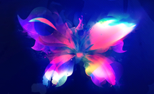 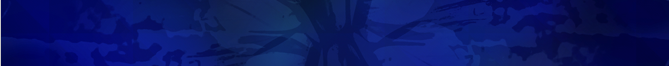 Biblical “Pocket Prayer” Outline:
Father,
You are good.
I need you.
So do they.
Thank you.
					Amen.
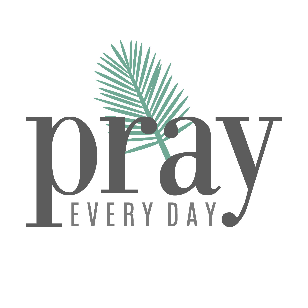 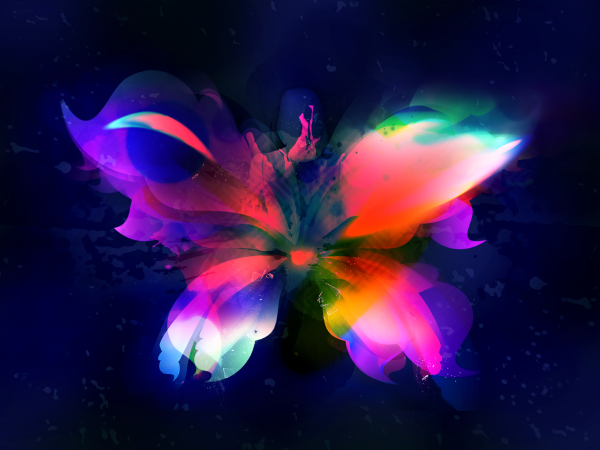 “I need
your help.”
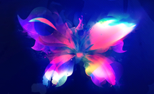 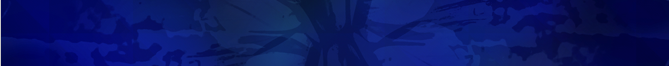 “I need your help.”
Take your problems to Jesus!
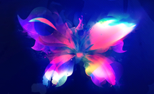 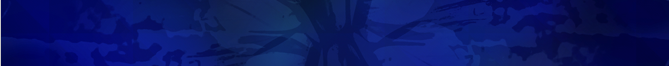 “I need your help.”
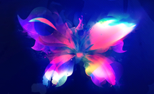 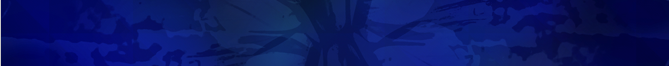 “I need your help.”
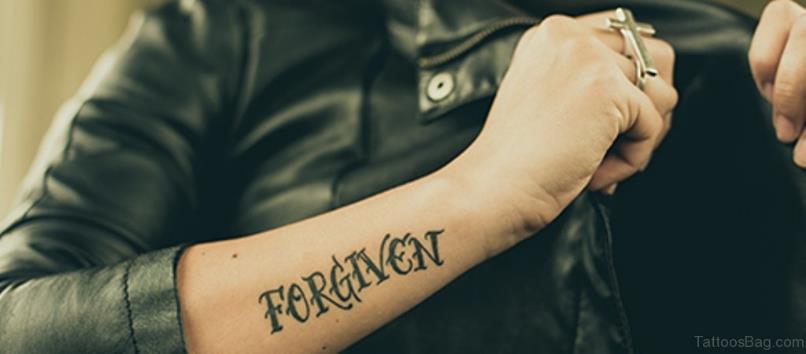 
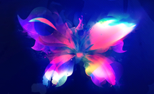 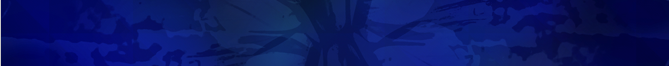 Biblical “Pocket Prayer” Outline:
Father,
You are good.
I need your help.
					Heal me.
					Forgive me.
[Pause for personal prayers.]
So do they.
Thank you.
					Amen.